Doctorado en Gestión Pública y Ciencias Empresariales del ICAP
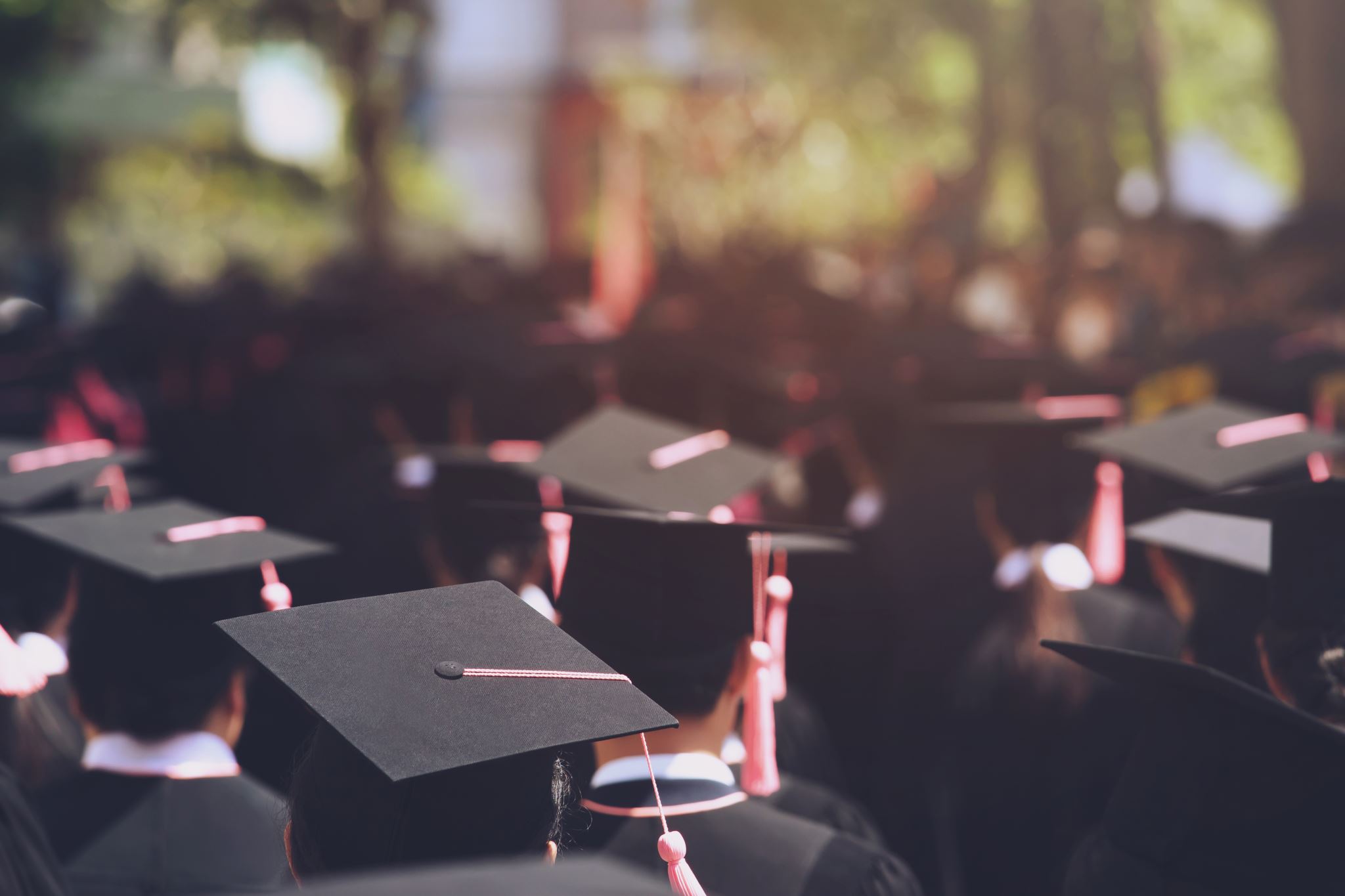 XII PROMOCIÓN REGIONAL
2023-2024
 
PROGRAMA DEL CURSO
 
Economía del Gasto Público
Profesor: Dr. Roberto Jiménez Gómez

14 y 21/7/23
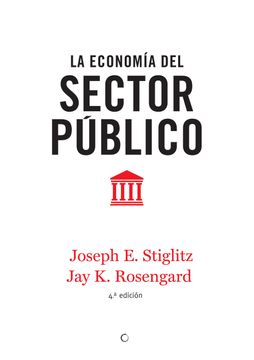 Economia del Sector Público
Joseph E. Stiglitz
Profesor: Dr. Roberto Jimenez G.
Capítulo 1
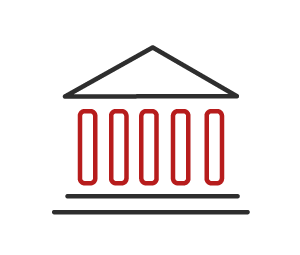 EL SECTOR PUBLICO EN UNA ECONOMIA MIXTA
¿Por qué realiza el Estado unas actividades económicas y no otras? ¿Por qué ha variado el alcance de sus actividades en los últimos cien años y por qué desempeña diferentes papeles en cada país?
Estas son las principales cuestiones de las que se ocupa la economía del sector público.
El papel económico del Estado:
1.1 La economía mixta de los países occidentales:
Los países occidentales tienen lo que se denomina una economía mixta: aunque muchas de las actividades económicas son realizadas por empresas privadas, otras son realizadas por el Estado. 
Es precisamente el hecho de que las economías mixtas tengan que definir constantemente las fronteras entre las actividades públicas y las privadas lo que hace que el estudio de la economía del sector público de estos países sea tan importante e interesante.
Mercantilistas:  El Estado debía fomentar activamente el comercio y la industria.

Adam Smith : Defendió la idea de que el Estado debía desempeñar un papel limitado. Smith intento mostrar que la competencia y el ánimo de lucro llevaba a los individuos -en la búsqueda de sus propios intereses privados- a servir al interés público “Mano Invisible”.

John Stuart Mill y Nassau Senior : Promulgaron la doctrina conocida con el nombre de laissez Faire, según la cual el Estado debía dejar hacer al sector privado y no intentar regular o controlar la empresa privada. 

Marx : Defensor más influyente de la idea de que el Estado debía intervenir más en el control de los medios de producción.
1.1.2 Diferentes puntos de vista sobre el papel del Estado:
1.1.3 Un incentivo para la intervención del Estado; los fallos del mercado:
Antes de la crisis de 2008, La Gran depresión fue el acontecimiento que más cambio la actitud hacia el Estado. Se llego al convencimiento de que los mercados habían fallado claramente, lo que dio lugar a enormes presiones para que el Estado hiciera algo.
“Para hacerle frente a la depresión, los Gobiernos no solo asumieron un papel más activo en el intento de estabilizar el nivel de la actividad económica, sino que también aprobaron medidas legislativas destinadas a resolver muchos de los problemas existentes, los cuales iban dirigidos a diversos objetivos sociales y económicos, entre ellos, la mejora de las condiciones laborales. Este conjunto de programas constituye lo que en EE. UU. se conoce como New Deal”
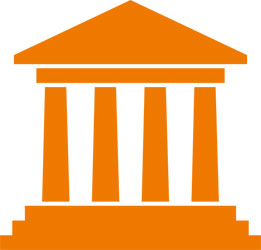 Los fallos de la intervención del Estado:
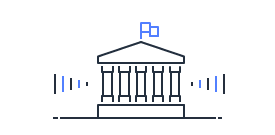 Existen cuatro causas de la incapacidad del Estado para cumplir los objetivos formulados en sus intervenciones:
1.1.4 Como lograr el equilibrio entre el sector público y el sector privado
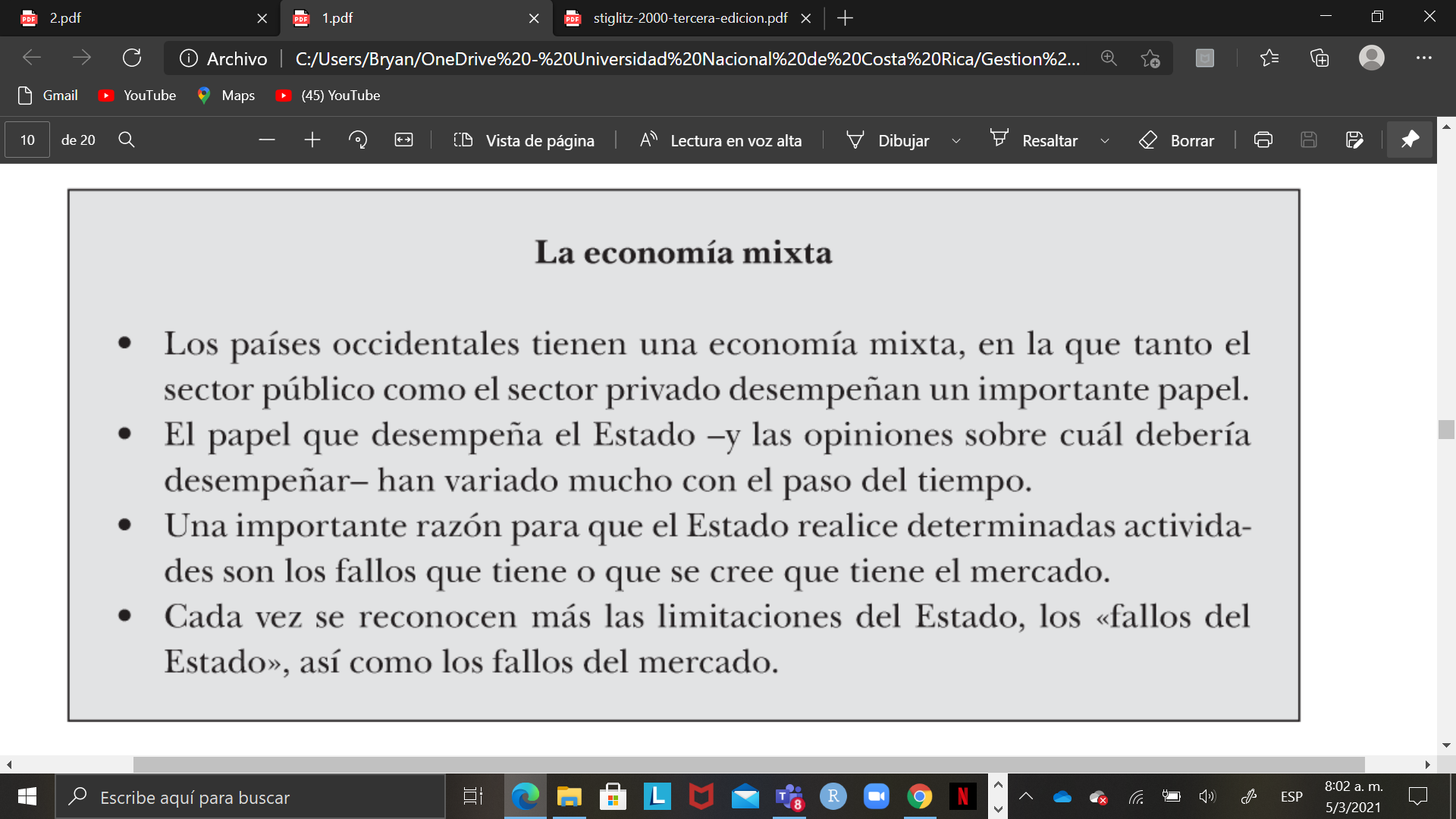 El reconocimiento de las limitaciones del Estado implica que este debe de intervenir exclusivamente en los campos en los que son mas importantes los fallos del mercado y en donde existe garantía de que su intervención puede suponer una gran mejora.
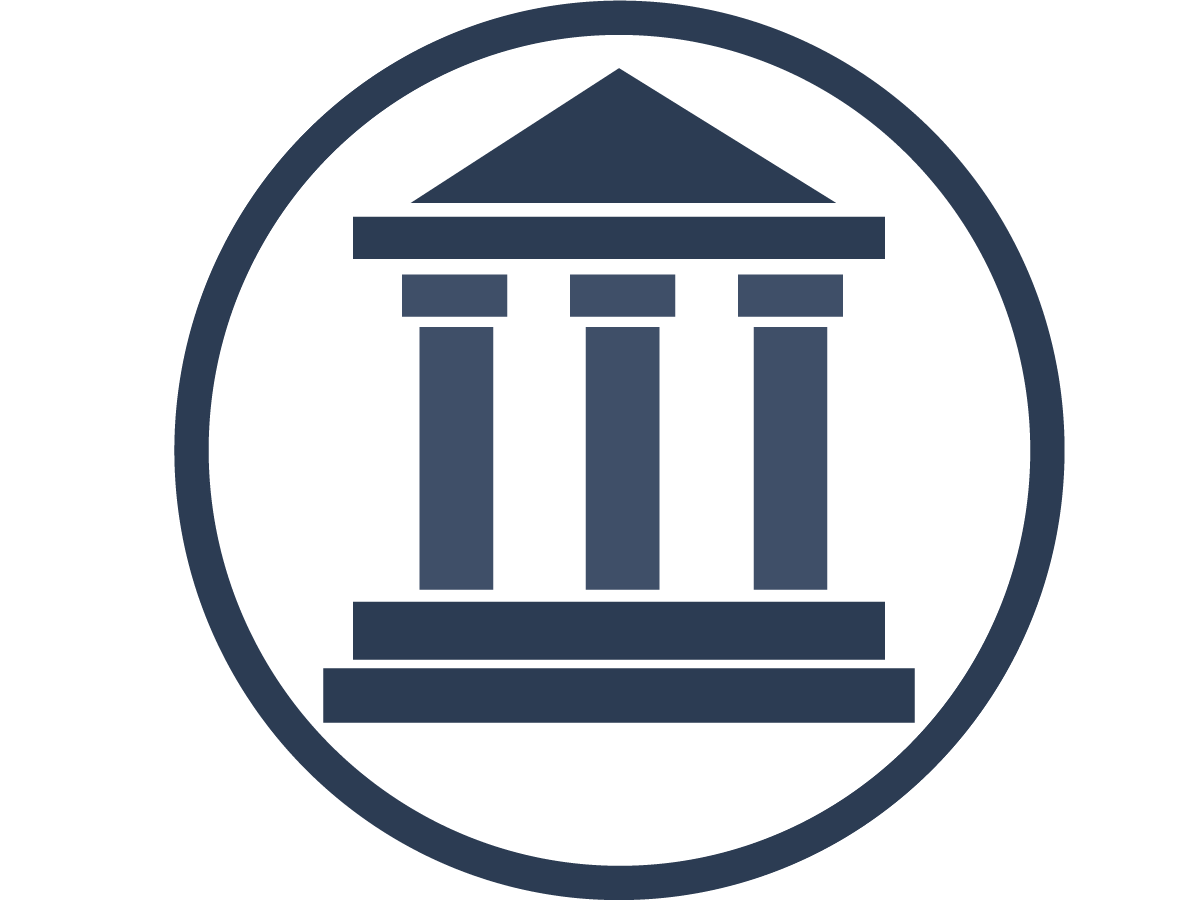 1.1.5 EI nuevo consenso
La visión actual del papel del Estado se ha traducido en dos iniciativas:

1. La liberalización : Transferir al Estado actividades que antes realizaba el sector privado. 
2. La privatización : Transferir al sector privado actividades que antes realizaba el Estado.
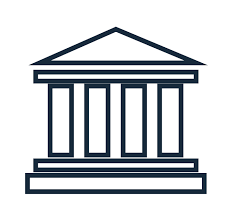 1.2 Pensar como un economista del sector público
Los economistas estudian la escasez, la manera en que las sociedades deciden la forma de utilizar los recursos escasos, y se hacen cuatro preguntas económicas fundamentales: 

¿Que ha de producirse?  
¿Como ha de producirse? 
¿Para quién ha de producirse? 
¿Como se toman estas decisiones?
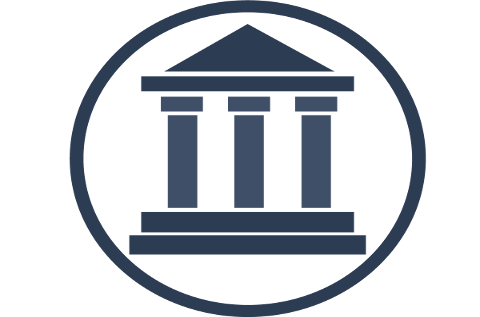 1. ¿Que ha de producirse?
¿Qué parte de nuestros recursos debe dedicarse a la producción de bienes públicos como la defensa y las autopistas, y cual, a la producción de bienes privados, como los automóviles?
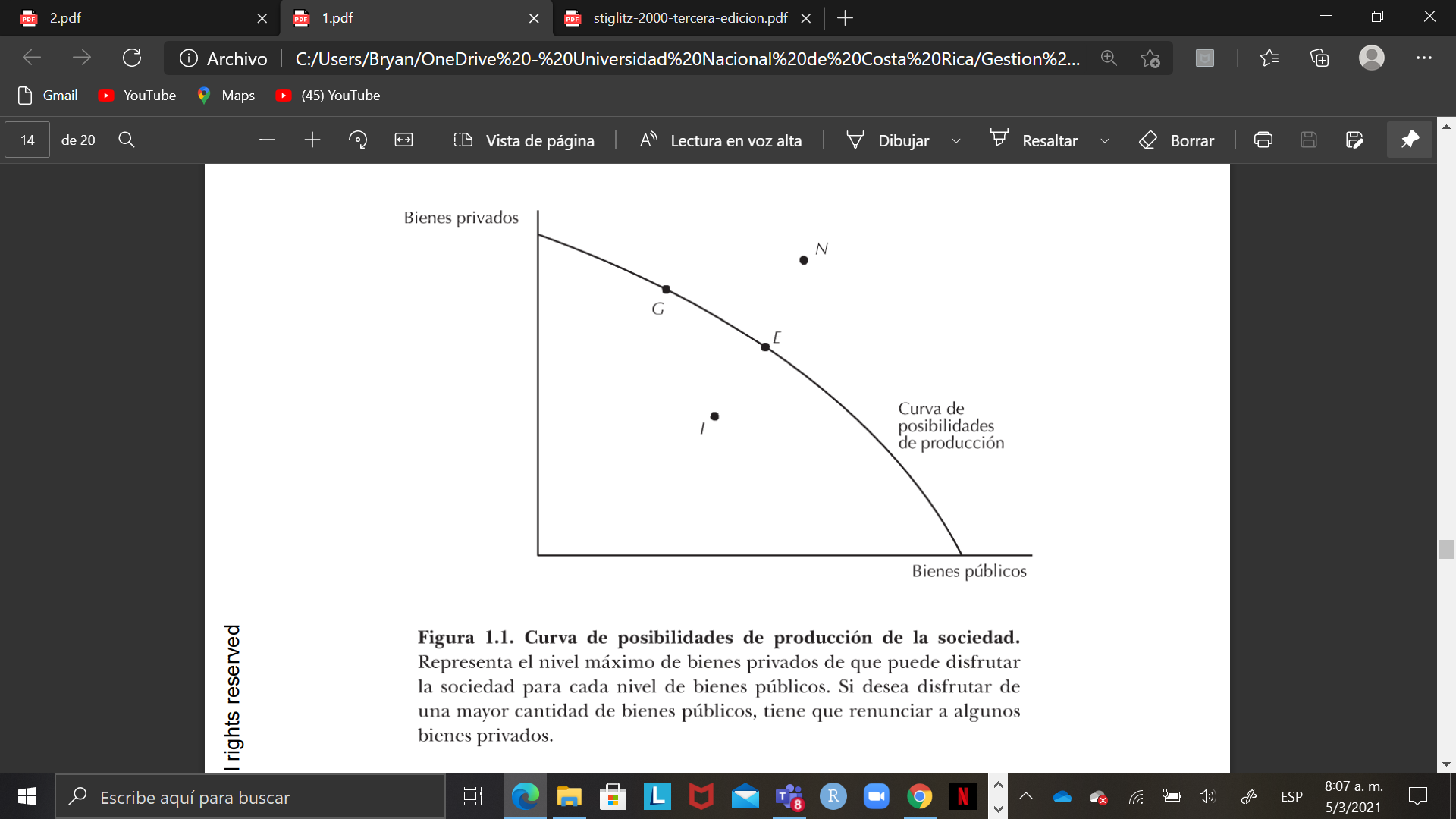 G a E : aumentan los bienes públicos, pero disminuyen los    privados.
I: Ineficiente porque la sociedad podría obtener una mayor cantidad tanto de bienes públicos como de bienes privados.
N: Es inalcanzable, porque con los recursos y la tecnología existentes no es posible tener al mismo tiempo esa cantidad de bienes públicos y esa cantidad de bienes privados.
2. ¿Como debe producirse?
Esta pregunta lleva implícitas decisiones como la de producir en el sector privado o en el sector público, utilizar más capital y menos trabajo o viceversa
Es importante analizar que esta pregunta lleva implícita otros aspectos importantes, esto porque la política gubernamental afecta la forma en que las empresas producen los bienes que producen, la legislación sobre la protección del medio ambiente limita la contaminación de las compañías, las cotizaciones a la seguridad social (que deben pagar las empresas) encarecen el trabajo y como resultado conducen a las técnicas de producción menos intensiva en mano de obra.
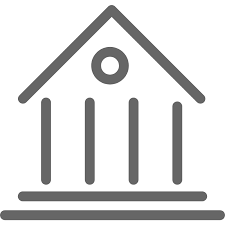 3. ¿Para quién debe producirse?
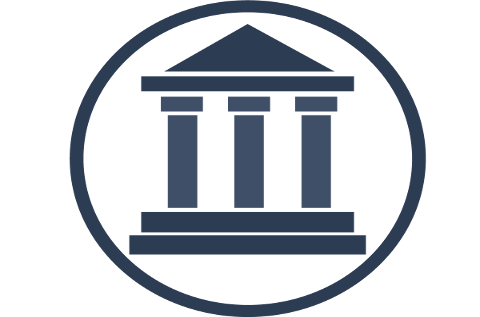 Esta pregunta hace referencia a la cuestión de la distribución, las decisiones gubernamentales (sobre impuestos o sobre programas de asistencia social) dictan la cantidad de renta que le queda a cada individuo. De la misma manera el Estado debe decidir que bienes públicos va a producir, ya que algunos grupos se verán mas beneficiados de la producción que otros.
4. ¿Como se toman las decisiones?
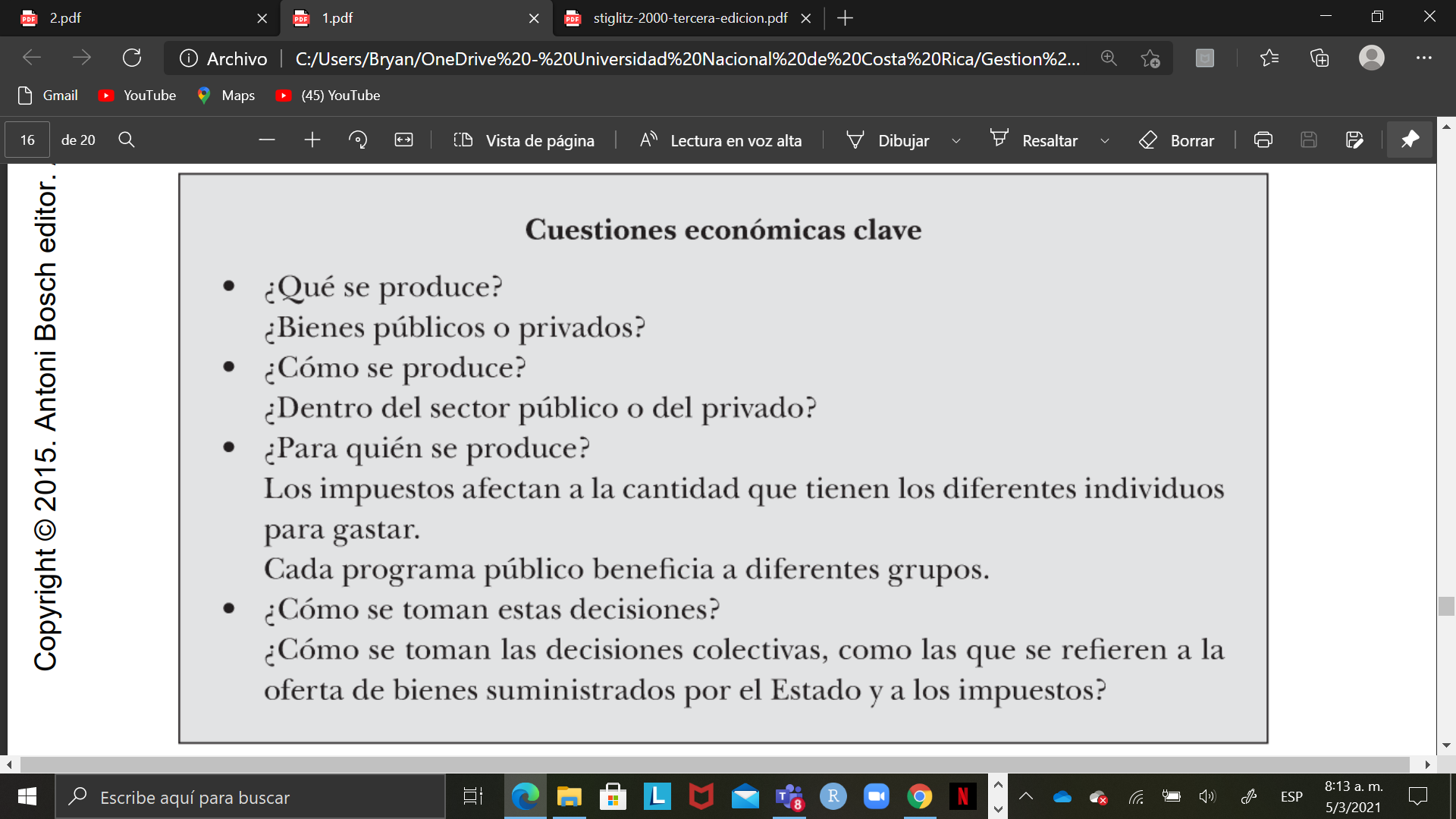 Cuando se trata de bienes públicos debe tomarse una decisión conjunta, por lo que uno de los objetivos de la economía del sector público es estudiar cómo se toman las decisiones colectivas (Sociales) en las sociedades democráticas.
Cada política o decisión colectiva es buena para unas personas y mala para otras, por lo que debe especificarse cuidadosamente a quien beneficiara y a quien perjudicara.
1.3.1 El análisis del sector público:
Para abordar cada una de las cuestiones económicas fundamentales, deben seguirse cuatro pasos:
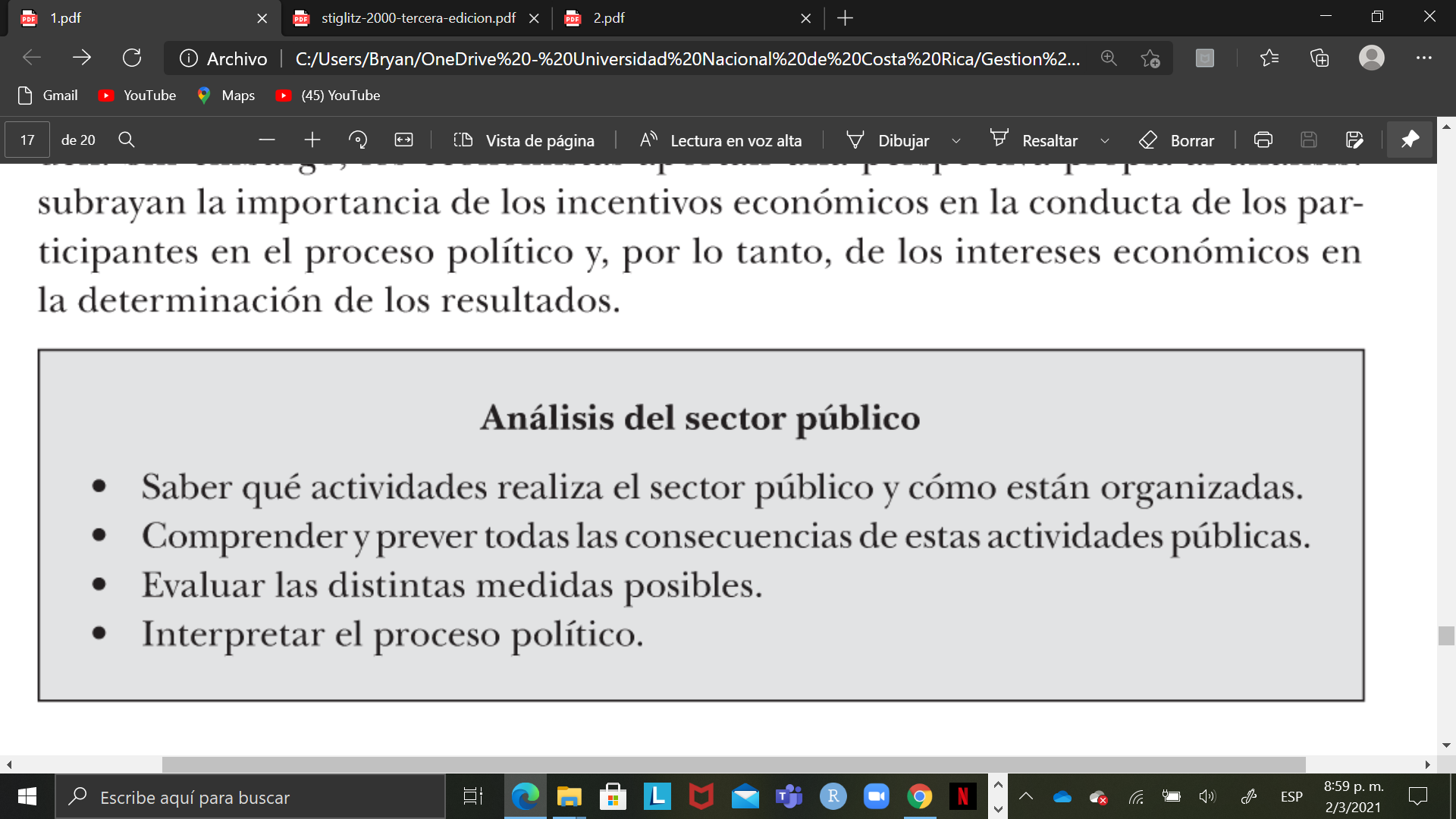 Una parte fundamental del análisis de la economía del sector público es comprender las consecuencias de tomar diferentes medidas, con el propósito de analizar los efectos de distintas medidas, los economistas utilizan lo que se denomina modelos.

En todos los análisis es necesario utilizar modelos, sencillas hipótesis sobre la forma en que responden los individuos y las empresas a los cambios de política y sobre el modo en que la interrelación de estas respuestas determinara su repercusión total en la economía.
1.3.2  Los modelos económico
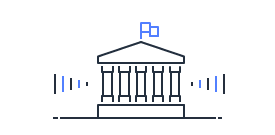 1.3.3 Economía normativa y economía positiva:
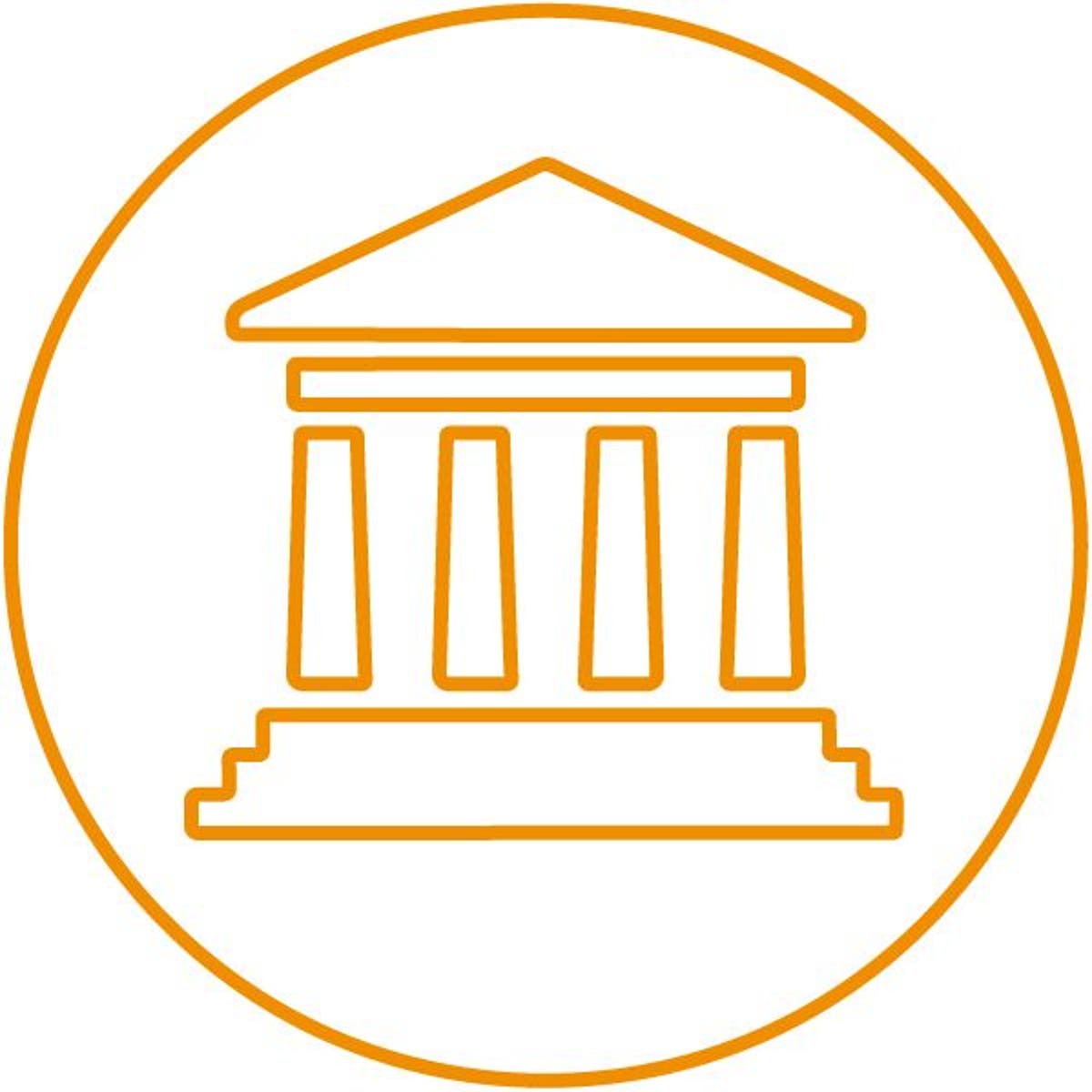 Análisis Positivo: Cuando se describe la economía y construyen modelos que predicen como cambiara esta o cuáles serán los efectos de distintas medidas, un análisis positivo se ocupa de lo que "es", de describir cómo funciona la economía.
Análisis Normativo: Cuando se intenta evaluar las diversas medidas, sopesando los distintos beneficios y costes, un análisis normativo se ocupa de lo que "debería ser", de hacer juicios de valor sobre la conveniencia de los distintos cursos de acción.
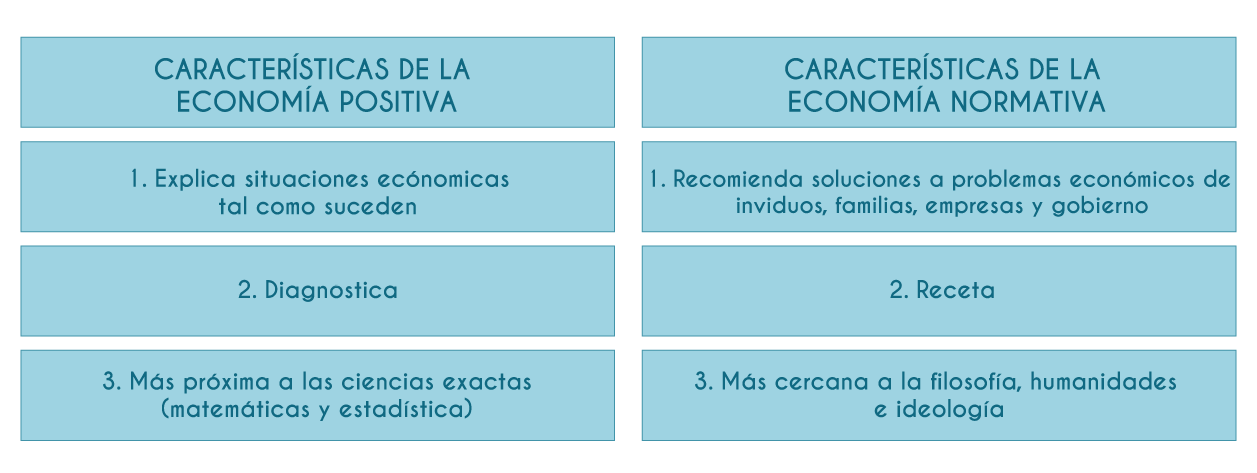 1.4 Discrepancias entre economistas:
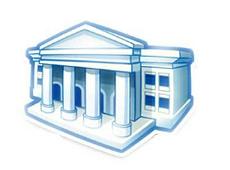 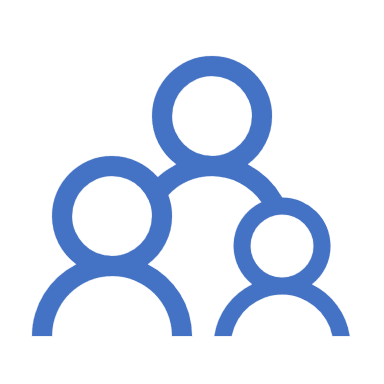 Uno de los objetivos básicos del análisis de la intervención del Estado es identificar los motivos de las discrepancias. Estas surgen en dos grandes áreas. Los economistas discrepan sobre las consecuencias de las medidas (sobre el análisis positivo) y sobre los valores (sobre el análisis normativo).

Ejemplo: Unos piensan que el sistema actual de pensiones es bueno, otros creen lo contrario. Unos piensan que el impuesto sobre la renta debe ser más progresivo (es decir, que los ricos deben pagar un porcentaje más alto de su renta en impuestos y los pobres deben pagar uno más bajo), otros piensan que debe ser menos progresivo.
2. LA MEDICION DE LAS DIMENSIONES DEL SECTOR PUBLICO.
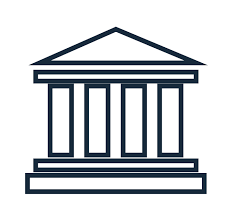 Capítulo 2
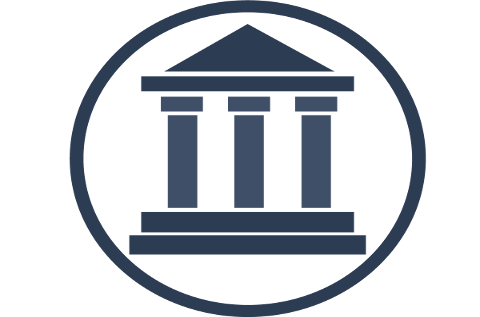 2.1 ¿Qué o quién es el Estado?
¿Que distingue a las instituciones que hemos denominado “Estado” de las instituciones privadas?
2.2 Tipos de actividades del Estado:
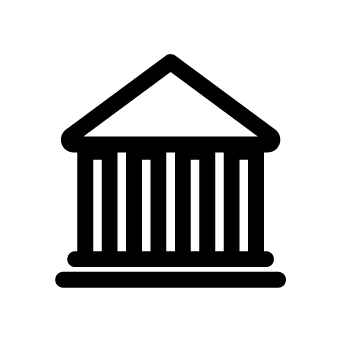 Las actividades del Estado se dividen en cuatro clases: 
 La producción de bienes y servicios.
 La regulación y la concesión de subvenciones a la producción privada.
 La compra de bienes y servicios.
 La redistribución de la renta (transferencias).
2.2.2 La producción del sector público:
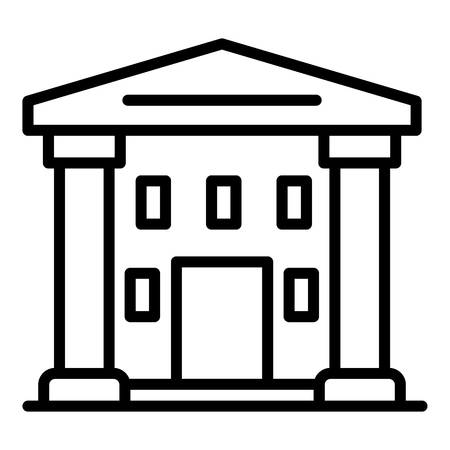 2.2.3 Influencia del Estado en la producción privada:
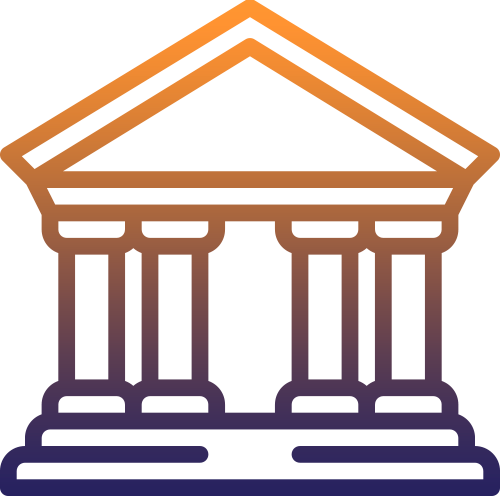 2. Crédito oficial: 
Un tipo especial de subvención es el crédito oficial a unos tipos de interés inferiores a los de mercado en forma de préstamos a bajos tipos de interés y de préstamos avalados por el Estado.
3. Regulación de las empresas: 
El Estado regula la actividad empresarial en un intento de proteger a los trabajadores, a los consumidores y el medio ambiente de las prácticas anticompetitivas. 
La regulación inteligente 
Trata de buscar un equilibrio entre la necesidad de control público y su posible carga (Análisis Coste-Beneficio), esta se basa en el principio de que los beneficios de una reglamentación tienen que justificar sus costes e imponer a la sociedad la menor carga posible que permita alcanzar los objetivos de dicha reglamentación.
2.2.3 Influencia del Estado en la producción privada:
2.2.4 Redistribución de la renta:
2. Seguridad social: Proporciona prestaciones a los jubilados, incapacitados, parados y enfermos.
2.2.4 Redistribución de la renta:
2.2.4 Redistribución de la renta:
Programas públicos de asistencia social: Unos proporcionan dinero en efectivo, mientras que otros solo pagan determinados servicios o bienes, los segundos se denominan prestaciones en especie.
Programas de la seguridad social: La seguridad social se diferencia de la asistencia social publica en que los derechos de los individuos dependen en parte de sus cotizaciones, que pueden concebirse como primas de seguro. En la medida en que lo que reciben los individuos es acorde con sus cotizaciones, la seguridad social puede concebirse como una "actividad productiva" del Estado, no como una actividad redistributiva, sin embargo, como lo que reciben algunos es muy distinto a lo que cotizan, los programas públicos de seguridad social contienen un importante componente redistributivo.
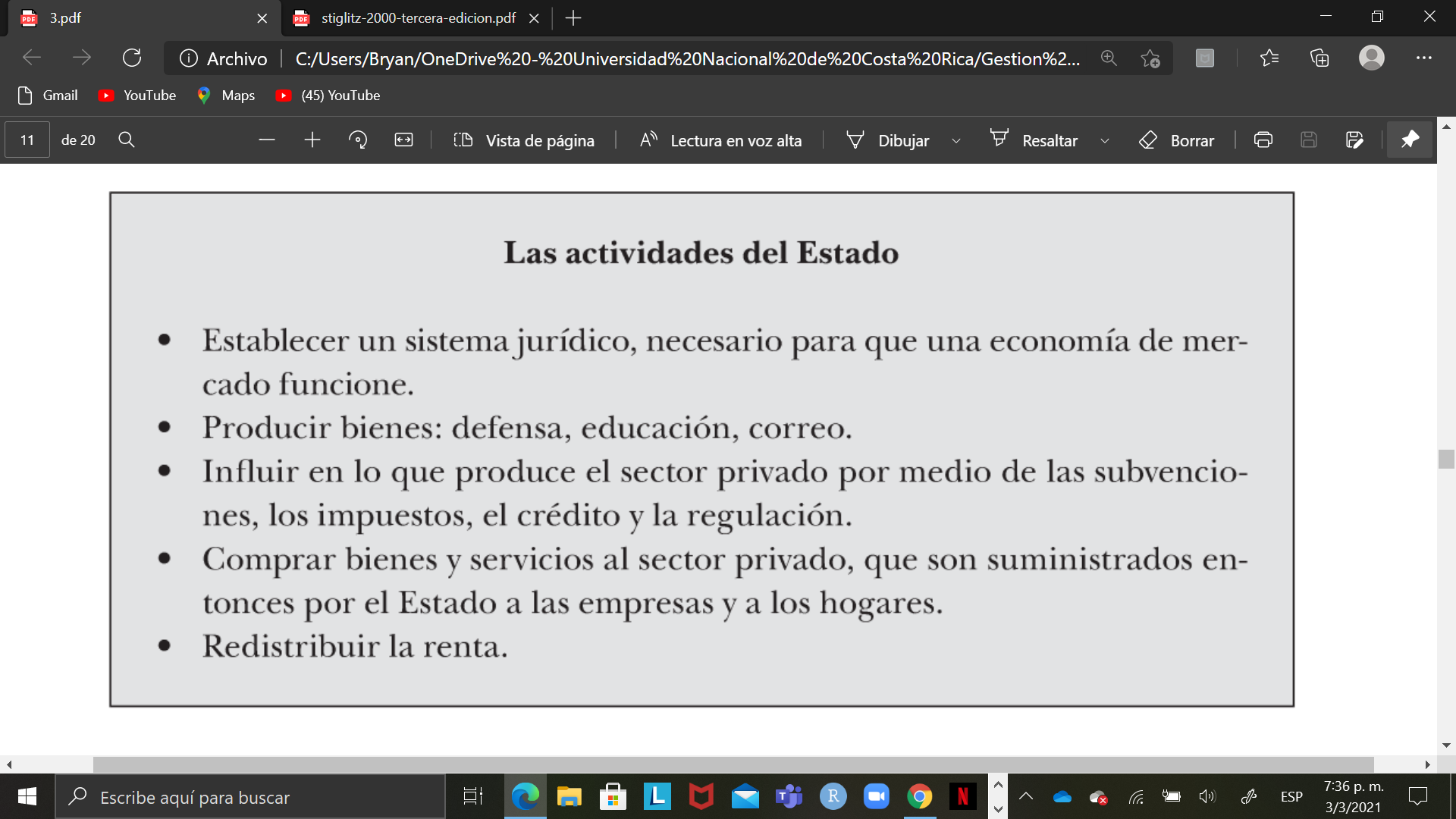 2.2.4 Redistribución de la renta:
Programas redistributivos ocultos: Cabría imaginar que el Estado grava por igual a todo el mundo, pero da ayudas a las personas cuya renta no llega a un determinado nivel. El efecto seria el mismo que el de gravar menos a las personas de renta más baja. Existe, pues, una cierta arbitrariedad en la distinción entre las transferencias a través de los programas de gasto y las transferencias implícitas a través del sistema tributario. 

Ejemplo: En EE. UU. durante la administración de Clinton, se incrementó el gasto destinado a la deducción fiscal por rentas derivadas del trabajo en un intento de aumentar los incentivos de los trabajadores poco cualificados para dejar de depender de la asistencia social.
2.3 EI tamaño del sector público:
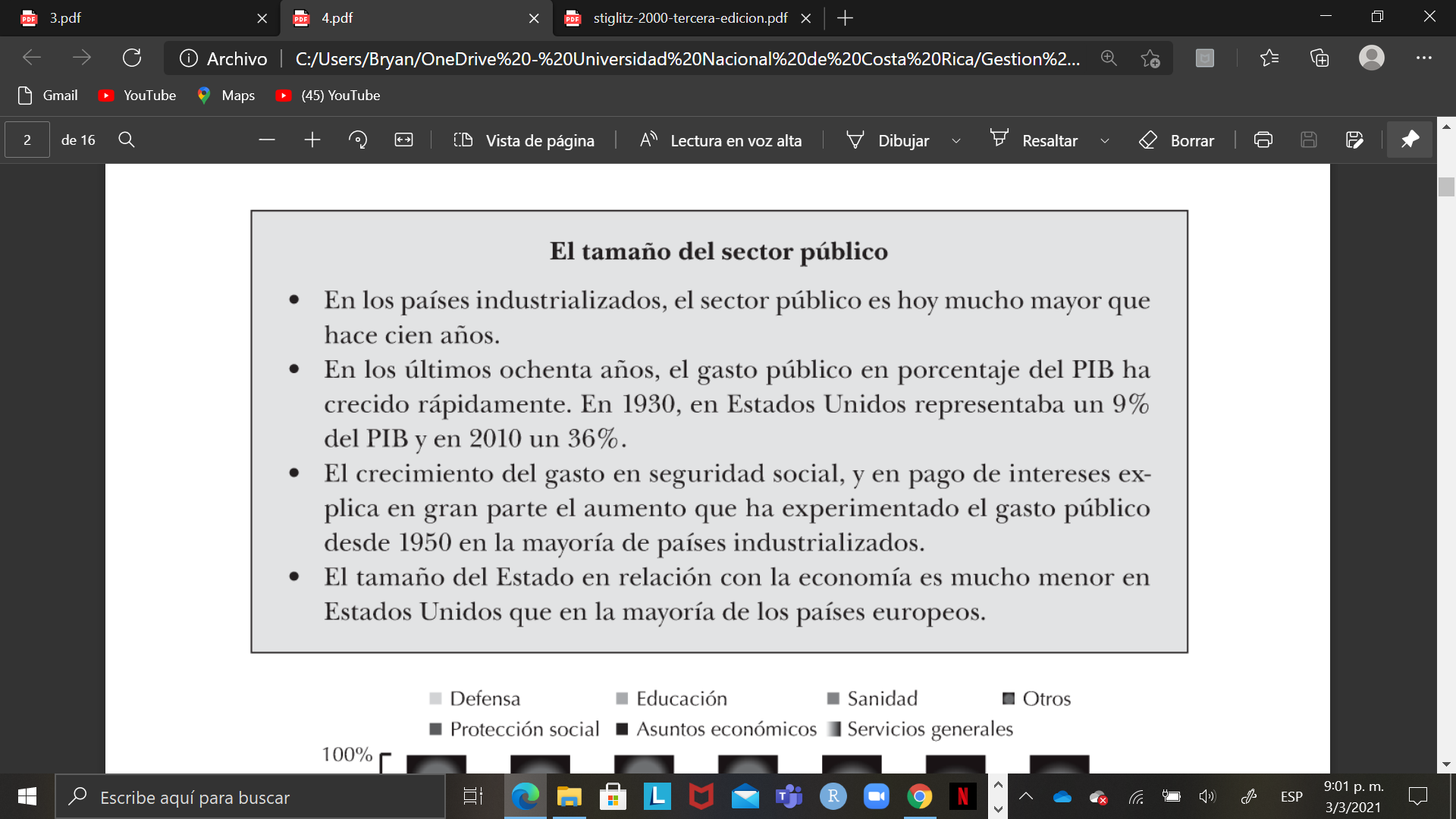 Influencia del Estado en la economía:
Es la magnitud del gasto público en relación con el conjunto de la economía. Un indicador habitual de la dimensión del conjunto de la economía es el producto interior bruto (PIB), que es una medida del valor de todos los bienes y servicios producidos en la economía durante un determinado año.
2.3.1 Comparaciones internacionales del gasto:
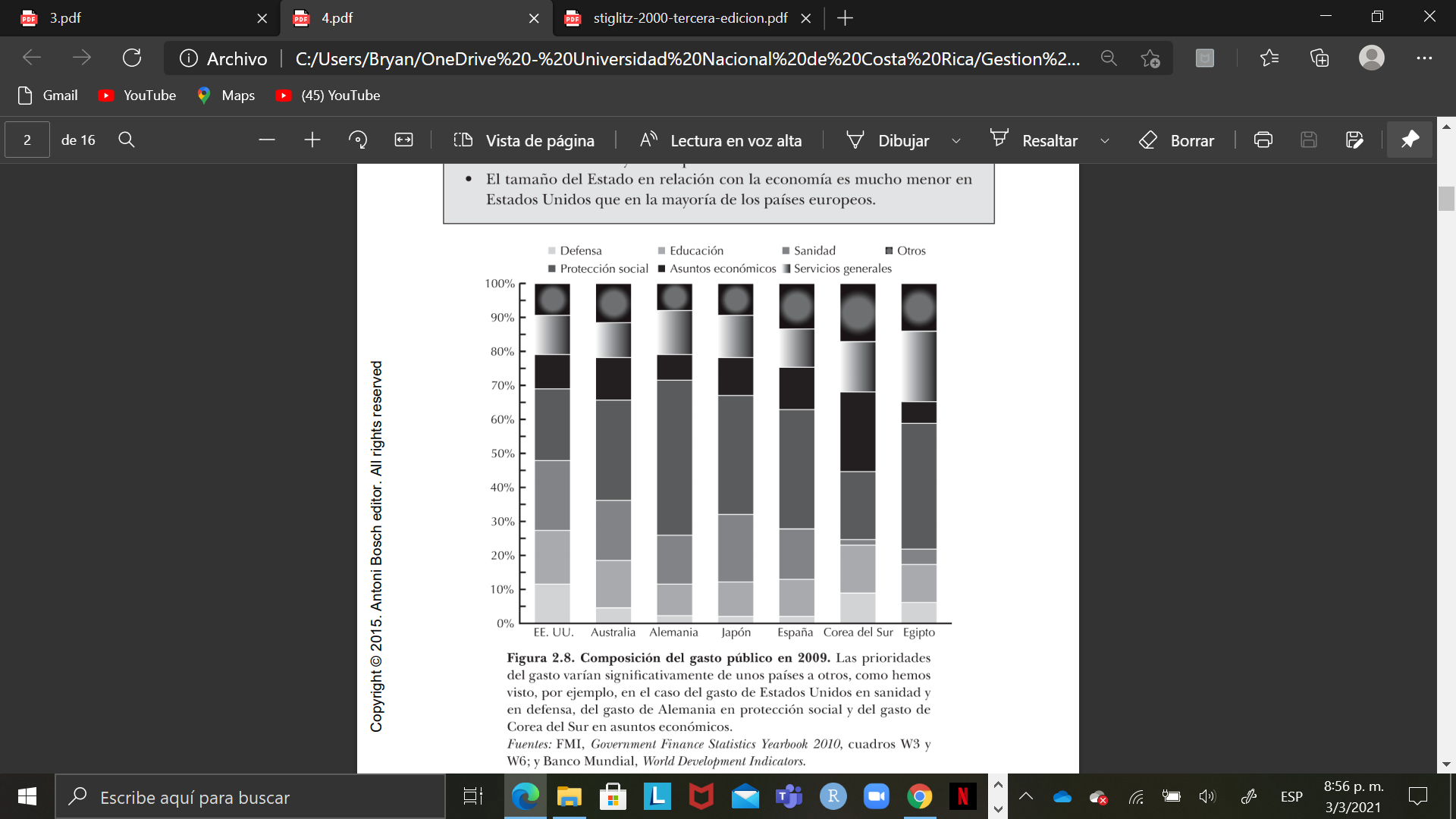 El gasto público en porcentaje del PIB es menor en EE. UU. que en la mayoría de los países de renta alta (véase la figura 2.7). 
El gasto público en porcentaje del PIB es considerablemente menor en la mayoría de los países de renta media y baja que en los países de renta alta. 
Como los gastos militares desempeñan un papel más importante en EE. UU., el volumen de gastos civiles es especialmente pequeño desde el punto de vista internacional (figura 2.8)
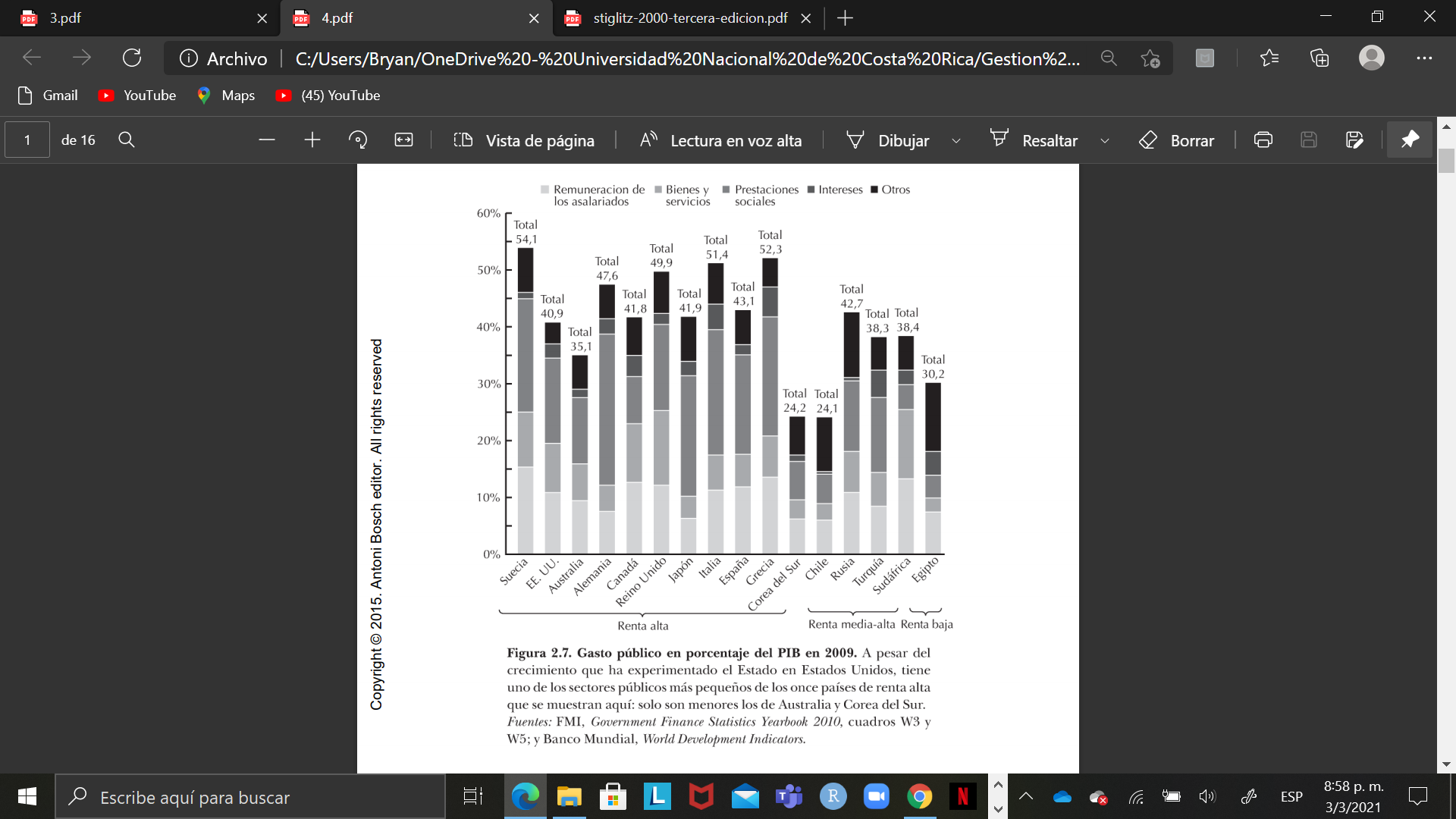 2.3.2 Los impuestos federales en la actualidad:
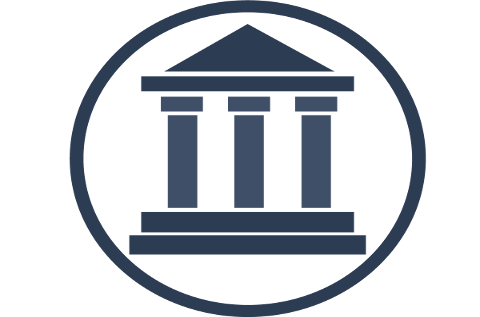 En la mayoría de países las Administraciones centrales recurren a cinco grandes clases de impuestos: 
(1) El impuesto sobre la renta de las personas físicas.
(2) Los impuestos sobre las nóminas (financiar la seguridad social).
(3) Los impuestos sobre la renta de las sociedades. 
(4) Los impuestos sobre consumos específicos (gasolina, el tabaco, bebidas alcohólicas). 
(5) Los aranceles aduaneros (impuestos sobre algunos bienes importados). 

El impuesto sobre la renta de las personas es la mayor fuente de ingresos fiscales de la administración federal de EE. UU. y ha representado casi la mitad de sus ingresos en los últimos años.
2.3.4 Comparaciones internacionales de los impuestos
Como se observa en la figura 2.11, aunque en la mayoría de los países europeos el impuesto sobre la renta es menos importante que en EEUU, los impuestos sobre los bienes y los servicios son más importante: representaron, en promedio, casi un tercio de los ingresos fiscales en los países de la OCDE, pero solo un 17% en EEUU. 
Las cotizaciones a la seguridad social representan alrededor de la misma proporción de los ingresos del Estado en EE. UU. y en otros países de la OCDE. 
Los países de renta baja, a diferencia de los países de renta alta, tienden a recurrir más a los impuestos indirectos que a los impuestos directos, debido a que las pequeñas dimensiones de sus economías formales hacen que resulte muy difícil recaudar impuestos sobre las nóminas y cotizaciones a la seguridad social.
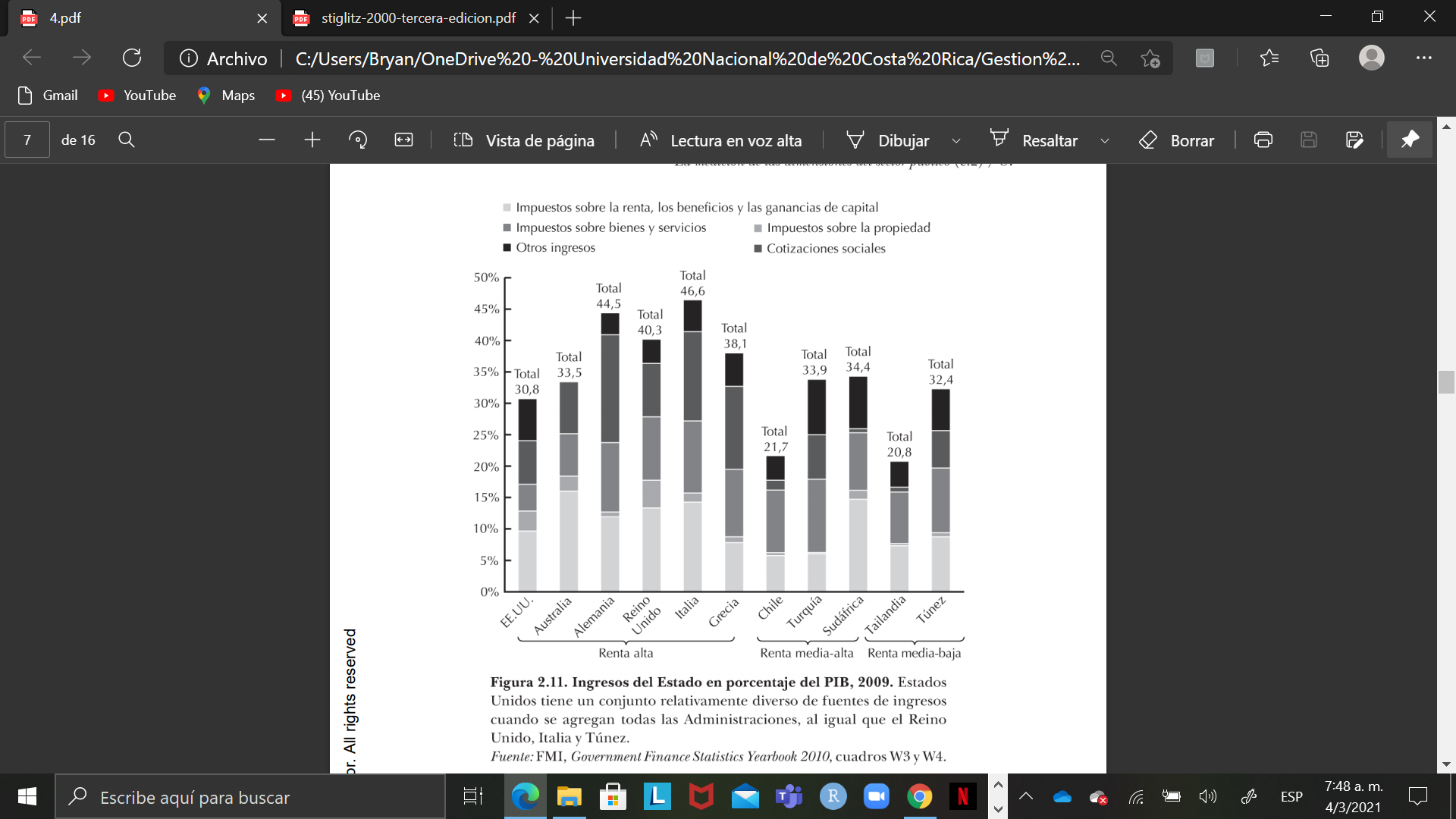 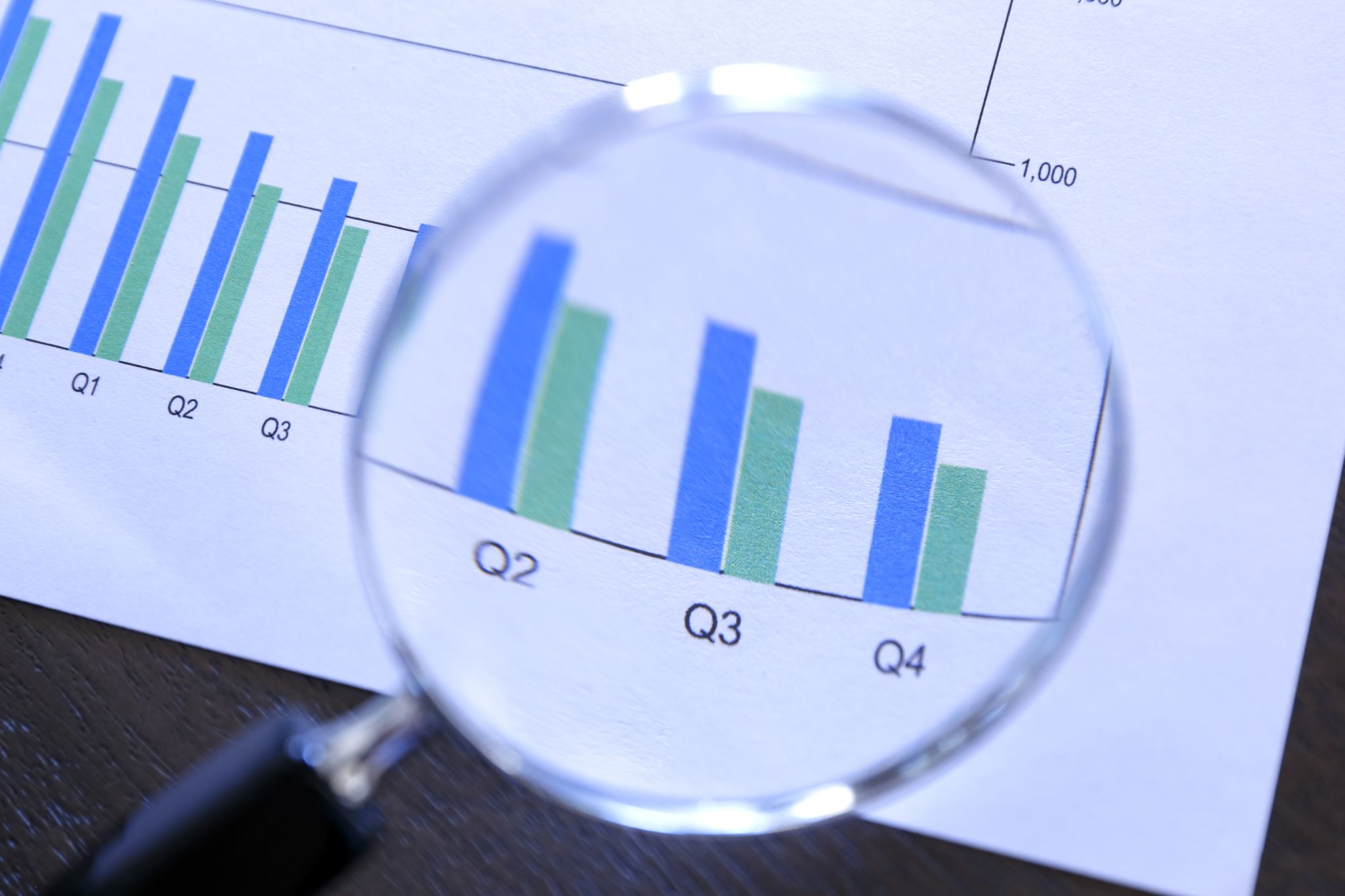 2.5 Cuidado con las cifras de las actividades del Estado:
Si el gobierno quiere ocultar el volumen de subvenciones que concede a las empresas, les ofrece exenciones fiscales. Oculta el volumen de subvenciones a las Administraciones regionales y locales realizando "gasto fiscal" en forma de deducciones en el impuesto sobre la renta de la mayoría de los impuestos regionales y locales y exenciones fiscales de los intereses obtenidos por la tenencia de bonos regionales y locales.

Existe un segundo método para manipular el presupuesto: registrar los ingresos obtenidos cuando se venden activos, pero no su coste, consistente en el valor de la reducción de los activos públicos. 

Otra forma de reducir de una sola vez un déficit es acelerar la recaudación de los impuestos aumentando las retenciones o incrementando las multas por no pagar los impuestos a su debido tiempo.
2.5 Cuidado con las cifras de las actividades del Estado:
Las dimensiones globales del sector público (pero no el déficit) pueden reducirse creando organismos y empresas independientes. 
Da lo mismo, en realidad, que el servicio de correos sea un organismo público o una "empresa" independiente que recibe una subvención del Estado. 
Pero si es un organismo público, todos sus ingresos y todos sus gastos se incluyen en el presupuesto del Estado; si es una empresa independiente, solo se registra el déficit (la diferencia entre sus gastos y sus ingresos).
2.5 Cuidado con las cifras de las actividades del Estado:
Aunque estas manipulaciones dan un considerable margen de maniobra a los políticos para seleccionar las cifras que les convienen, el nivel y la estructura de los gastos y de los impuestos han cambiado lo suficiente en los últimos años en EEUU para que no quepa ninguna duda sobre tres grandes observaciones que se han hecho en este capítulo: 
1. El sector público influye notablemente en la producción de bienes y en la distribución de la renta en EEUU.
2. La seguridad social ha sido la partida del gasto público que más deprisa ha crecido en los últimos treinta años. Desde 1960, el rápido crecimiento del gasto público civil se ha debido principalmente a la seguridad social, a los programas públicos de jubilación, a Medicare y al pago de los intereses.
 3. El impuesto sobre la renta de las personas físicas ha sido la principal fuente de ingresos federales y el papel del impuesto sobre la renta de las sociedades como fuente de ingresos ha disminuido.
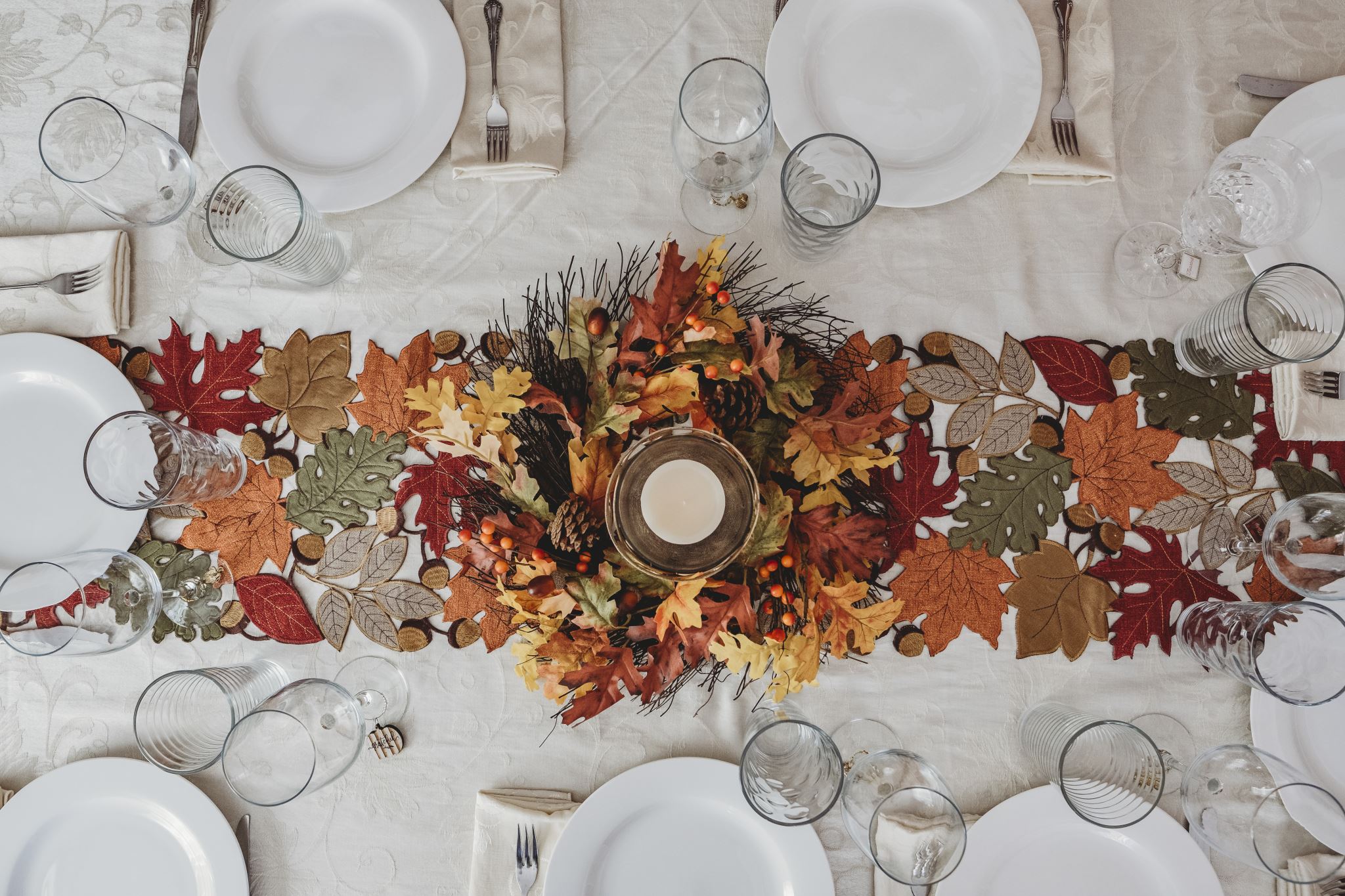 Muchas Gracias